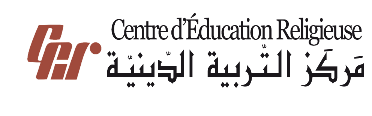 مَركَزُ التَّربِيَّةِ الدّينِيَّةرُهبانِيَّةُ القَلبَينِ الأقدَسَين
يُقَدِّمُ كِتابَ الأساسِيّ الثّاني
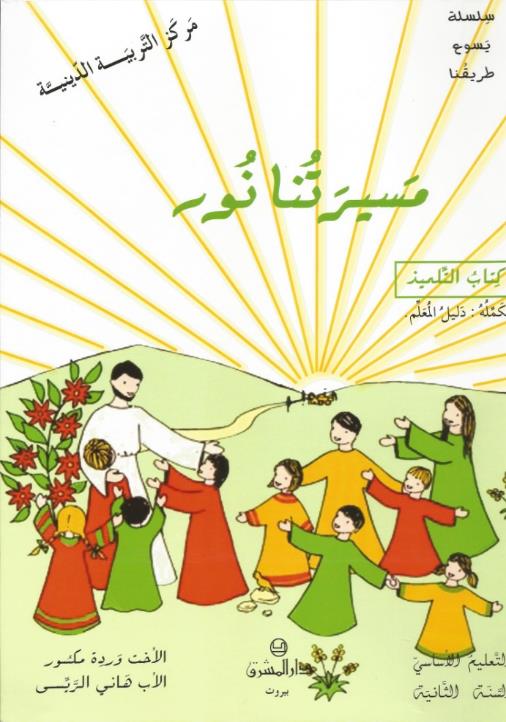 اللِّقاءُ  العُشرون
آلامُ يَسوع 
(الجُزءُ الثّاني)
أَصدِقائي مشينا مَع يَسوع المَرّة الماضيّة بِمَسيرة آلامو لَ حَدّ ما حكموا علَيه بِالموت وحِمِل صَليبو... خَلونا نشوف شو رِجِع صار
مع يَسوع أخَدُو كَمِان تْنَين من المِجِرْمِين تَ يِصِلْبُوونْ معُو.
لَمّنْ وِصْلُوا عَ المَطْرحْ الْلِي اسْمُو الجِلِجْلِي، صَلَبُوه هَونِيك مع لِتْنَين المِجِرْمين، واحَد عَ اليَمِين والتِّانِي عَ الشْمِال.
وهُوّي عَ الصَّليب، قِالْ يَسوع:
اغْفُرْلُنْ يا بَيِّي، لِ أنُّنْ مِشْ عِارْفِين شُو عَمْ يَعِمْلو.
وتْقَاسَمُولُو تْيِابُو بِالقُرْعَا
كِان الشَّعب وِاقِفْ هَوْنِيك عَمْ يِتْطَلَّعْ، والرُّوءَسا يِتْمَسْخَرو عْلَيه ويْقُولُو:
خَلَّصْ غَيْرُو، يْخَلِّصْ حَالُو إذَا كِان هُـوِّي المَسِيح المُخْتَار.
والعَسْكَرْ كَمِان تْمَسْخَرُو عْلَيه، صَارُو يْقَرْبو لَ حَدّو، يْقَدْمُولو خَلّ، ويقُولو:
إذا إنْتَ مَلِك اليَهود خَلِّصْ حَالَك.
وَاحَد من المِجِرْمَين الْلِي كِانُوا مْعَلَّقِين عَ الصَّلِيب، صَار يجَدِّفْ عْلَيه ويْقُول:
مِشْ إنْتَ المَسيح؟ خَلِّصْ حَالَك بَقَا، وخَلِّصْنَا.
بَس التِّانِي سَكَّتُو وقَال:
مَا بِتْخَاف اللّه، وإنْتَ عَمْ تعِانِي زِات القَصَاص؟ نِحْنَا قَصَاصْنَا عَادِل، هِادَا جَزا أعْمِالْنا. هَالرِّجِّال مِشْ عِامِلْ شِي عَاطِلْ.
وعاد قَال:
يا يَسوع، تِبْقَا زكِرْنِي بَسْ تِجِي بِمَلَكُوتَك.
قَلّو يسوع:
بْقِلَّكْ، وهـيِّيْ الحَقِيقَا: اليَوم بِتْكُون مَعِي بِالفِرْدَوس
يَسوع نَفَّذْ طَلَب اللُّص يَلْلي اطَّلَعْ فِيه وفَرْجِانا قَدَّيْ في مَحَبِّة بِقَلْبُو لَلْبَشَر وبَيَّنْ عَن حُبُّو لِكْبِير لَهالرِّجِال يَلّي وِثِقْ فِيه. ووَعَدُو إنُّو رَحْ يكُونْ مَعو بالفِرْدَوس
بَسْ حَدْ يَسوع كِان فيه نِاس قْلوبُنْ مِلْيِانِة حِقد وعِنِف وسُخْرِيِة بَسْ يَسوع ما كِان في عَ لْسِانُو إلاّ كِلْمِة وِحْدِة
يا بَيِّي، اغْفُرْلُنْ
وحَوالا السِّاعَا تْنَعش الضُّهر، عتَّمت الأَرض كِلّا لَلسّاعا تْلاتِي بَعد الضُّهر لِ أنوّ الشّمس نْكَسَفِت
وتْخَزَّق سْتَار الهَيكَل عَ النُّصّ
ساعِتا، صَرَخْ يَسوع
 بْصَوت عَظيم وقَال:
يا بَيِّي، بْسَلِّمْ رُوحي بَين إيْدَيك
ومِن بَعد مَ قِال هَالشِّي،
 سَلَّمْ رُوحُو.
لَمَّن قِايِد المِيِّي 
شِاف شو صَار،ْ 
مَجَّدْ اللّه وقال:
بالحَقِيقَا، هَالرِّجِّال كِان بَار.
وكلّ النِّاسْ يَلّي إجُو تَ يْشُوفُو مَشهد الصَّلب، وشِافُو الْلِي صار، رِجْعُو هِنِّي وعَمْ يدِقّو عَ صْدُرُون
وصْحابُو كِلُّن، بما فِيُنْ النِّسْوِان يَلْلي لِحْقُوه من الجَليل، كانُوا وِاقْفِين بْعِيد، يْرِاقْبُو يَلّي عَم يْصير.
وإجا رجّال إسْمُو يُوسِف، هوّي عُضُو بِالمَجْلِس ورِجّال صَالِح وبَار، من مَدِينِة الرّامَى، الْلِي هِيِّي من مُدُن اليَهود، كِان مِشْ موِافِقْ عَ قَرار أعْضَاء المَجْلِس وعَمْلِتُنْ، ونَاطِر ملَكُوت اللّه، رَاحْ لَ عِند بِيْلاطُسْ وطلَبْ جِسم يَسوع.
نَزَّلُو عن الصَّلِيب، 
كَفَّنو بالكِتِّان
وحَطّو ب قَبر مَنْحُوت بالصَّخر، ما نْدَفَنْ فِيه حَدَا من قَبِل. كان يَومِتَا يَوم التَّحْضِير، وبَلَّشو يْضَوّو قْنِادِيل السَّبت.
تَعُوا تَ نقول لَ يسوع كِلّنا سَوا:
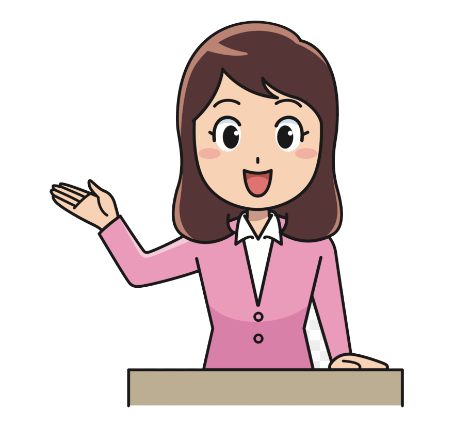 مِتل قِايِد المىِّة ويُوسف والنِّسْوان بَدْنا  نْضَلّ حَدَّكْ يا يسوع ونْقِلَّكْ إنّا مِنْحِبَّكْ.
وهَلّق بَدْنا نْعيش سَوا هَالصّلاة الإِحتِفالِيّة
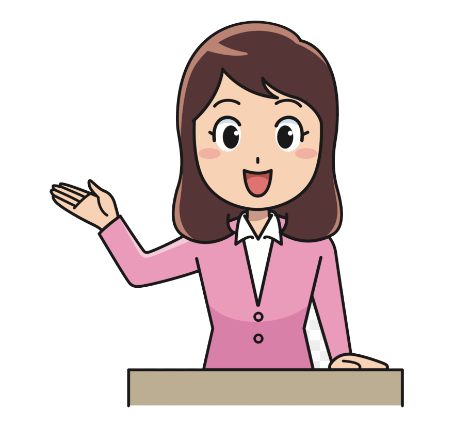 التَّحضيرات
أَغْصان زَيتون 
ثَلاث قُربانات أَو خُبز
صَليب خَشَبِيّ كبير
شموع زغيرة
الخُطُوات
مِنرَتّل
يَسوع أنتَ إِلَهي
مِنصَلّي
يا رَبّ، نُريدُ أَن نَتبَعَك في آلامِكَ، 
	وأن نَطلُب إِليكَ الغُفران،
	فَأَعطِنا القُوَّةَ لِنَبقى قُربَك،
	واغفُرْ لَنا
مَسيرِة آلام يَسوع بِتبَلِّش بِالشّعانين!!!
وهَيدا يَسوع عَم يفوت عَ أورَشَليم عَ ظَهر حمار صغير.
خَلّونا كِلْنا نلَوِّح بِأَغصان الزَّيتون ونرَتِّل: «هوشَعْنا»
بَعد هيك تناوَل يَسوع عَشاؤو الأخِير مَع تلامِيذو وأعْلَنلن إنّو جَسَدو رَح بيتسَلّم وإِنّو رَح يقَدّم ذاتو كُلِّيًّا كِرمالنا
منِتشارَك كِلنا هَالقِربانِة
رَح أُطلُب مِنكُن هَلّق إِنو تِجمَعُوا إيدَيكم بوَضعِيِّة صَلاة وإِنّو  تِركَعوا وتِسمَعوا منيح يَلْلي بَدّي قولوا
بِبِستان الزَّيتون رَكَع يَسوع وصَلَّى...
تَعوا نِتقَرّبْ مِنّو بكلِّ ثِقَة، ونحمِلّو مصْابيحنا يَلْلي بترمُز ل نُور اللّه.
هَيدا النُّور هوّي بقلوبِنا، بس بيختفي أَحيانًا بِسَبَب الخَطيّة.
وأَحيانًا، الحُزْن بيعَبّي قلوبنا، ومنِتألَّم بِسَبَب الشَّرّ يَلْلي فينا وحولنا.
وبَس نقَرِّب مِن يَسوع، رَح نِطلُب مِنو يِغفِرلنا الشَّرّ يَلْلي فينا وبِالعالَم.
مِنضَوّي الشّموع ومِنحِطها قِدّام الصَّليب ومنِنْحِني احتِرامًا لآلام يَسوع
بِبِستان الزَّيتون 
قبضوا عَ يَسوع.
تَعوا نرافْقو مَع أصدِقاؤو المخلِصين، ونقِلّو:
يا يَسوع، رَح نِبقَى حَدَّك وقلوبنا رَح تضَل مِشتِعلة بِحُبَّك
خَلّونا نطَلَّع بِالصَّليب بِكِلّ إِحتِرام
وهَونيك بالجلجلة لَفَظ يَسوع الرُّوح...  
مات يَسوع.
يا يَسوع، رَح نبقَى حَدَّك وقلوبنا رَح تضَلّ مِشتِعلة بِحُبَّك
خَلّونا نعيش لَحَظات صَمْت وَرَهبِة ونِنطُر القِيامِة مَع مَريَم!
وَبِالخِتام صَلّوا وَرايي هَالصَّلاة
يا يَسوع
بِأُسْبوعِ الآلام هَيدا، ضَلّ حَدّك. 

- بخَميسِ الأسْرار، رَح إِسمَعَك عَم تقول: «هَذا هو جَسَدي، هذا هو دَمي».
- بالجمْعَة العَظيمَة، رَح أوقَف حَدّ صَليبَك وإِسمَعك عَم تقول: «إغفِرْ لَهُم يا أَبَتِ». 
- بسَبْتِ النُّور، رَح أُنطُر قِيامتَك والنّور يَلْلي رَح يشعّ مِن قَبرَك، مَع مَريَم أمّك.
منِلتِقي بِالأُسبوع القادِم. تَ نِحتِفِل بِالقِيامة‍!
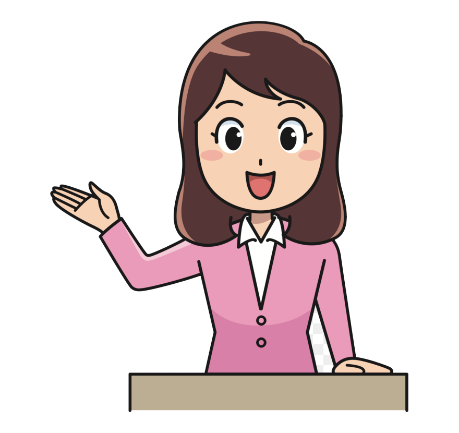